1- point perspective project
review
Forms are angled toward a single vanishing point in the distance
Draw front of object first
Connect sides to vanishing point
Project: interior spaces
Project: interior spaces
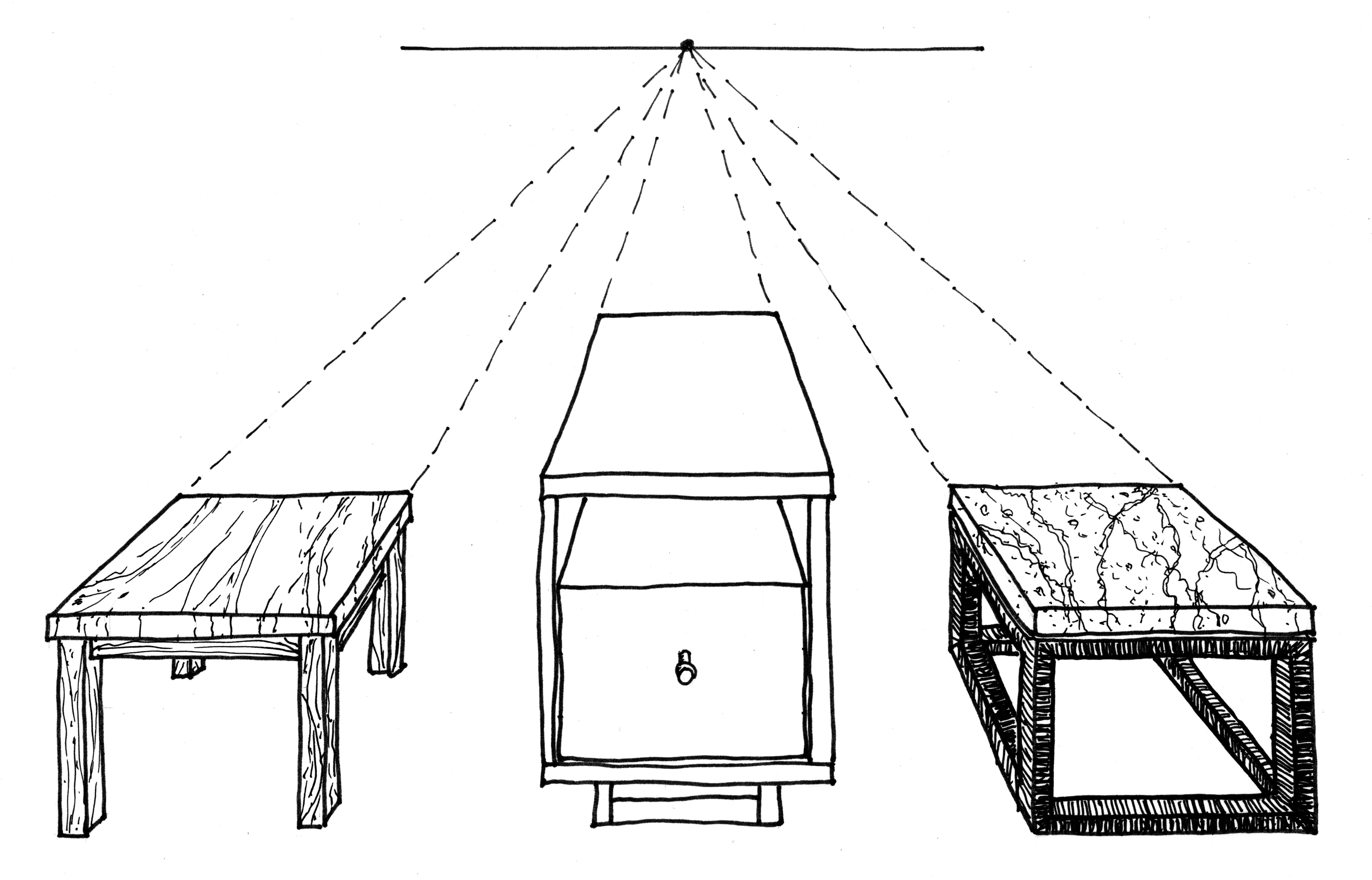 Project: interior spaces
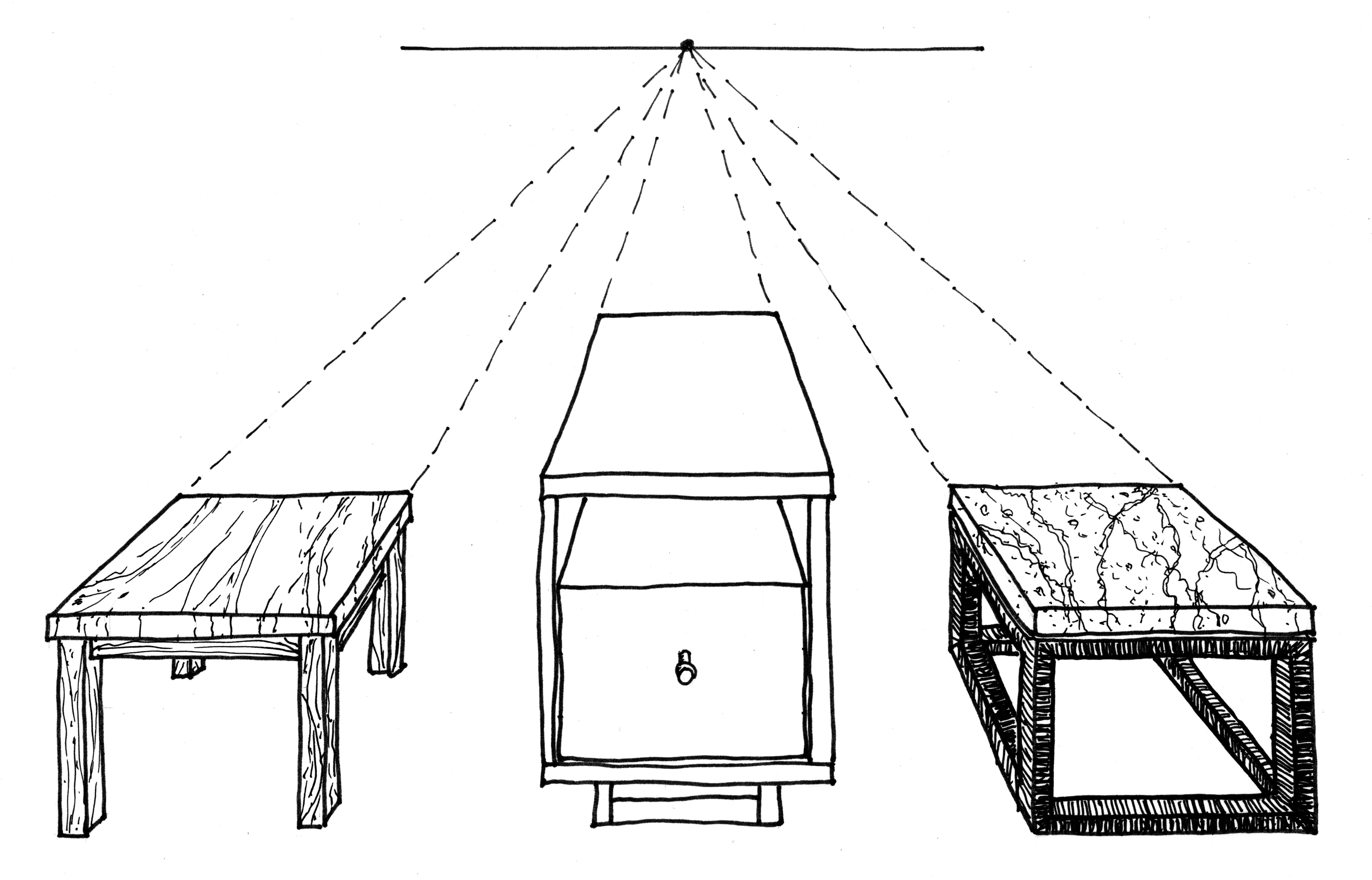 requirements
20+ total objects 
10+ objects angled toward vanishing point
All straight lines drawn with ruler
Creative approach
Fully shaded or colored
requirements
20+ total objects 
10+ objects angled toward vanishing point
All straight lines drawn with ruler
Creative approach
Fully shaded or colored
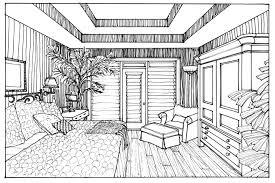 requirements
20+ total objects 
10+ objects angled toward vanishing point
All straight lines drawn with ruler
Creative approach
Fully shaded or colored
requirements
20+ total objects 
10+ objects angled toward vanishing point
All straight lines drawn with ruler
Creative approach
Fully shaded or colored
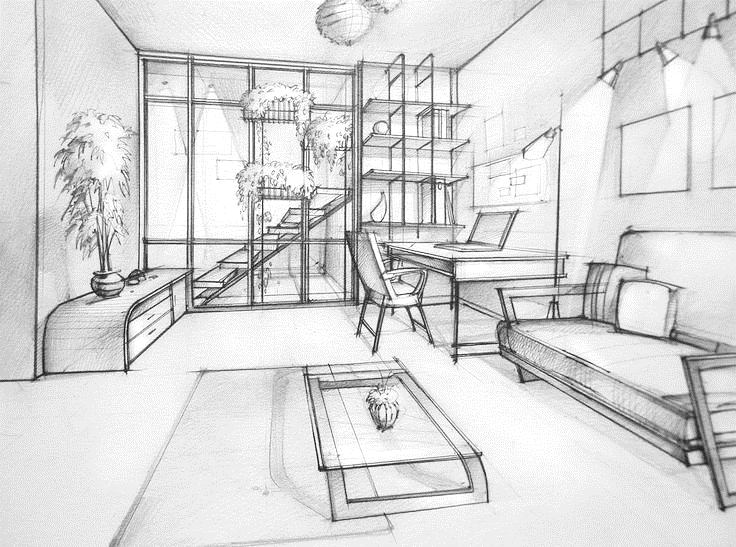 requirements
20+ total objects 
10+ objects angled toward vanishing point
All straight lines drawn with ruler
Creative approach
Fully shaded or colored
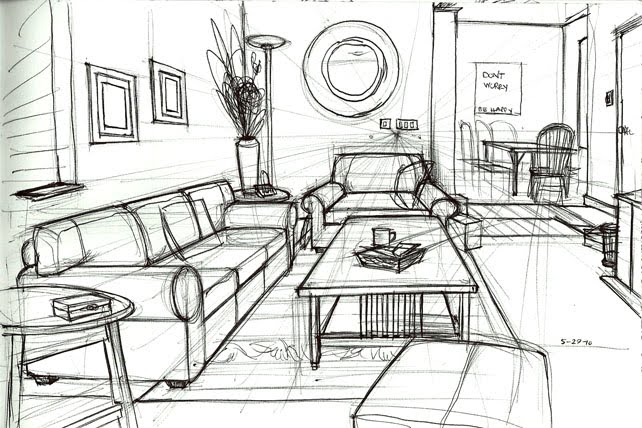 requirements
20+ total objects 
10+ objects angled toward vanishing point
All straight lines drawn with ruler
Creative approach
Fully shaded or colored
requirements
20+ total objects 
10+ objects angled toward vanishing point
All straight lines drawn with ruler
Creative approach
Fully shaded or colored
requirements
20+ total objects 
10+ objects angled toward vanishing point
All straight lines drawn with ruler
Creative approach
Fully shaded or colored
Fully shaded
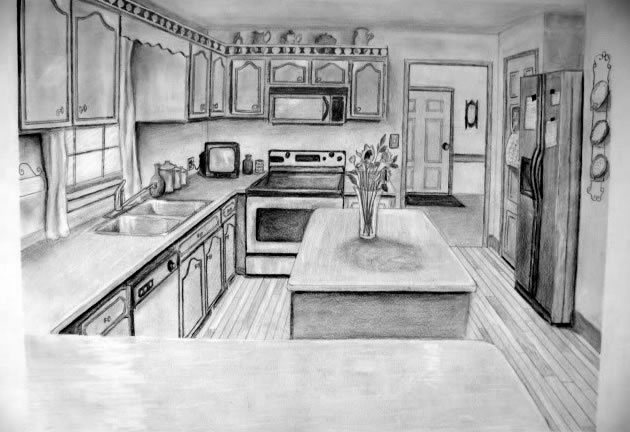 requirements
Minimum 10 objects angled toward vanishing point
10+ additional objects to personalize
All straight lines drawn with ruler
Creative approach
Fully shaded
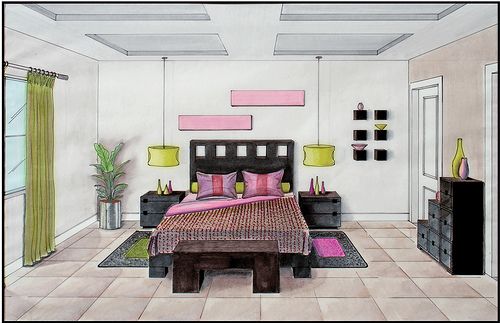